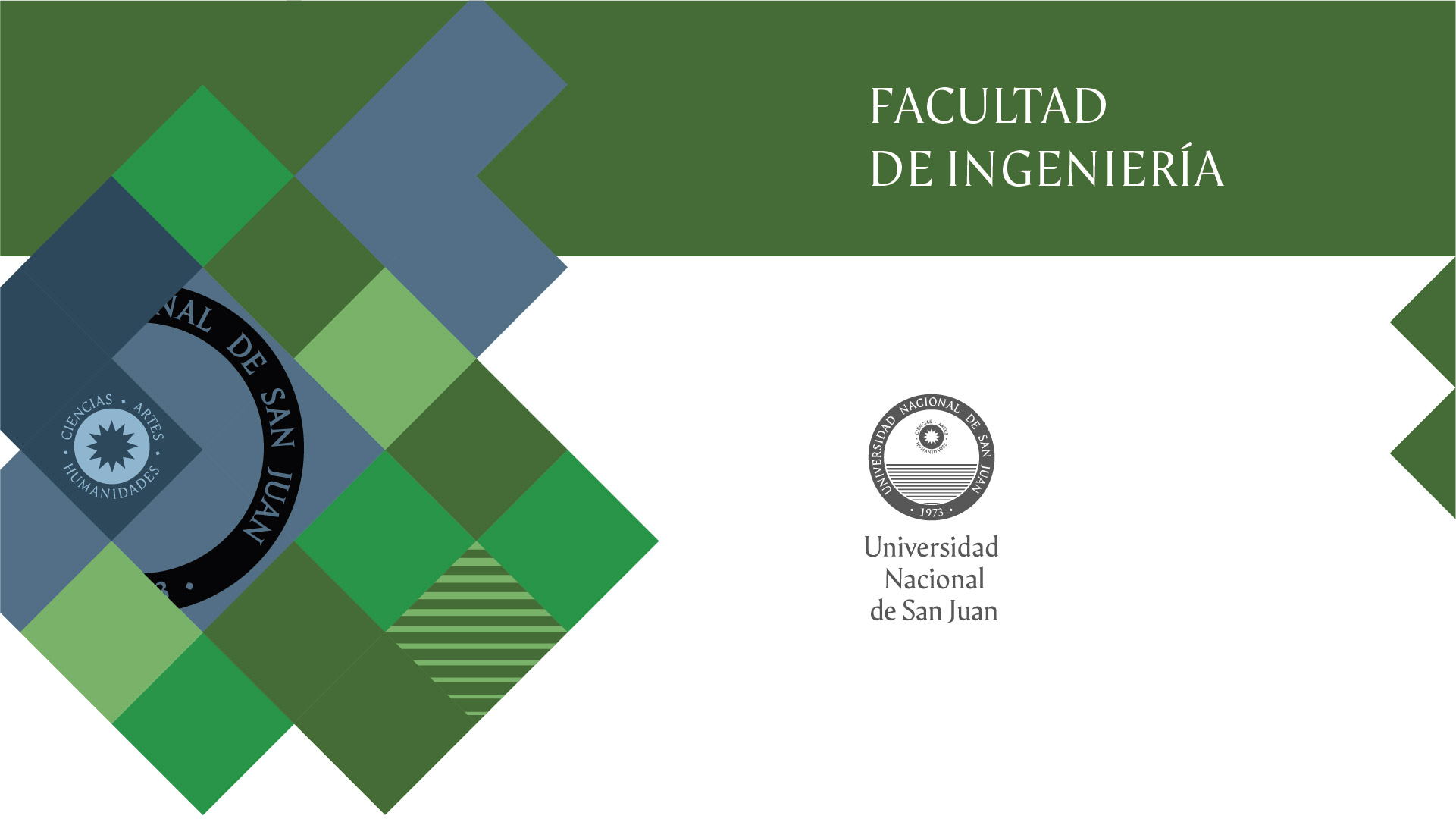 Secretaría Académica
Situación COVID -2021 - Terremoto
Las clases fueron dictadas de forma virtual, respetando protocolos. Luego las actividades fueron mixtas contemplando las clases prácticas, evaluaciones, exámenes y consultas presenciales
Se implementó el módulo de “Preingreso”, como así también el curso de “Aprendiendo a utilizar las herramientas del campus virtual”. 
Se está trabajando en nuevo convenio de articulación con los colegios secundarios.
844 Aspirantes 
662 Aprobados
4385 TOTAL
Ingreso 2022
Formación Docente
Se fortaleció la formación en EaD
Se capacitaron en formación por competencias (L.MECEK), 22 docentes, referentes de cada carrera de ingeniería.
Se abordaron capacitaciones en temáticas como diversidad, sensibilización en época de pandemia y trabajo en equipo (CUTE)
Innovación Académica - Tecnológica
La FI se incorporó a la Red-LAB, CONFEDI, comenzando a trabajar en un proyecto institucional de laboratorios remotos junto con el SIED. La FI ganó tres propuestas de Laboratorios Remotos Sincrónicos en la Convocatoria realizada por CONFEDI de Remotización, con asignación de recursos.
Secretaría Académica
Acreditación de Carreras
Se trabaja intensamente para el proceso de acreditación de las carreras: revisión, reformulación y propuesta de nuevos planes de estudio para cada carrera, para mejorar la trayectoria académica de los alumnos y adaptándolos a los requerimientos del medio a los egresados.
Se trabajó y se continúa trabajando sobre el Artículo N°73, Docentes Interinos, Regularización de cargos, se acordó la condición de regularización de 94 cargos docentes, adicionándose a los 261 cargos ya regularizados en el ciclo anterior. En análisis aún hay aproximadamente 65 casos. Asimismo 93 casos fueron informados por la CCUT como que no les corresponde por no cumplir las condiciones establecidas (antigüedad, puntos no genuinos, etc.)
Convenio Colectivo de Trabajo
Egresados
En el ciclo lectivo 2020-2021 obtuvieron su título 131 egresados.
Secretaría de Investigaciones
ACTIVIDADES INVESTIGACIÓN - TRANSFERENCIA
Unidades de la Facultad de Ingeniería
Veinticuatro Unidades de Investigación y Docencia: 10 Institutos, 10 Departamentos, 3 Centros y 1 Escuela- 1 Gabinete
Fondos: 
-UNSJ,  Facultad de Ingeniería, 
-Organismos Provinciales,  Nacionales e Internacionales 
-Convenios
Financiamiento de las actividades
Convocatoria 2019: 154 Proyectos de Investigación UNSJ: - 84 CICITCA Proyectos de Investigación y Creación (PIC) - 47 Proyectos de Desarrollo Tecnológico y Social (PDTS) - 23 Proyectos de Jóvenes Investigadores (PROJOVI)
Proyecto interno: "Historia, Ingeniería y Genero- Relatos sobre mujeres de la Facultad de Ingeniería“
Otros: SECITI- CONICET- PICT- FONCYT- PIP- IDEA-PROCODAS
PROYECTOS
TOTAL: 201
Secretaría de Investigaciones
-Convenios de cooperación académica, transferencia de tecnología, asesoramiento y asistencia técnica 
-Administración: Fundación Universidad Nacional de San Juan y Unidad de Vinculación Tecnológica
Actividades de Transferencia de Tecnología: 450
PATENTES AÑO 2021:  3
-DISPOSITIVO PARA AUTOMATIZAR UNA SILLA DE RUEDAS ELÉCTRICA (CONICET- UNSJ) INAUT
-DISPOSITIVO DISIPADOR DE ENERGÍA SÍSMICA (UNSJ) IMS
-UNA ABERTURA ERGONÓMICA PARA VIVIENDAS CON EQUIPOS DE COCCION TERMOSOLARES EN ZONAS ARIDAS (UNSJ) IMA
Becas de investigación y creación y posgrado de la UNSJ y otras: CONICET, DAAD, POSGRADO, COFINANCIADAS, OTRAS INSTITUCIONES 
TOTAL: 183
BECAS convocatoria 2020:
UNSJ : 22 est. Avanzados - 2 iniciación
EVC-CIN: 20
DEPARTAMENTO DE POSGRADO
CARRERAS DE POSGRADO: 5 Doctorados, 12 Maestrías, 6 Especializaciones y 3 Diplomaturas
Dictado en el año 2021 más de 100 cursos de capacitación y perfeccionamiento en el marco del conjunto de carreras.
Alumnos de Posgrado:   242 
Doctorados:  112
Maestrías:  97
Especializaciones:   33
Secretaría de Extensión
20 Convenios de Pasantías firmados y otros tantos en proceso.
17 Actas Complementarias Marco de Cooperación firmadas.
53 Actas de Pasantías de estudiantes.
40 Actas de Practicas Profesionales Fin de Carrera.
Actas Complementarias por Dos Tecnicaturas en Barreal.
Convenios/Actas Complementarias/Pasantías
Comunicación/Imprenta
En Octubre del 2021 se inauguró la Página Web - Facultad de Ingeniería.
Redes Sociales para informar los diversos eventos, ofertas académicas, de investigación, extensión, avisos, entre otras.
Se mantuvo contrato con 10 pautas publicitarias para difusión de las diversas actividades desarrolladas por la Facultad de Ingeniería.
Escuela de Educación Profesional/PSE
En el “Programa Universitario de Escuelas de Educación Profesional”, la Facultad de Ingeniería desarrolla Cuatro Diplomaturas, dos por el Departamento de Electrónica y Automática y dos por el Departamento de Ingeniería Agronómica.
Se aprobaron y dictaron 27 Cursos de Extensión en la Facultad de Ingeniería.
Dos Jornadas de Estudiantes de Ingeniería Electrónica-Bioingeniería y otra de Química.
Facultad Abierta de Ingeniería se recibieron más de 600 alumnos de diversos Colegios Secundarios de nuestra Provincia.
Cursos de Extensión/Jornadas
Secretaría de Asuntos Estudiantiles
Las actividades estuvieron centradas en la revinculación del estudiantado con la Facultad luego de un año y medio sin presencialidad.
Acceso a Becas
Se reactivó la entrega de becas de fotocopias y de desayuno.
Se trabajó para la entrega de los chips de conectividad.
Se tramitaron Movilidades Estudiantiles Virtuales. Fines del 2021 se concretó la Movilidad Estudiantil Presencial que quedaron momentáneamente suspendidas por Pandemia.
Se organizó la Semana del Estudiante centrada en 4 actividades: charlas presenciales, feria estudiantil, participación en redes y sorteos. 
Se asignaron recursos para la realización de jornadas organizadas por las Asociaciones de Estudiantes.
Se asignó ayuda económica para la realización de actividades de campo suspendidas durante la pandemia.
Acciones para estudiantes
Se gestionó la logística para la Jornada de Cierre de Tutorías Universitarias en El Palomar donde asistieron los ingresantes del año 2021. Para la misma se elaboraron remeras institucionales.
Se elaboró una encuesta institucional para estudiantes para Evaluar la Actividad Académica del Segundo Semestre 2021. La encuesta fue realizada con el asesoramiento del CUTE a través de la Dra. Ana María Graffigna 
Se gestionó el pago mensual de 25 tutorías universitarias y de 1 tutor acompañante, sumando para el año 2022 tres (3) tutores más.
CUTE
Se desarrolló la Jornada por la Identidad en el día Nacional del Derecho a la Identidad, el día 22 de octubre de 2021.
Se colabora en actividades de concientización sobre género y diversidad y en el desarrollo del Programa Institucional Género y Diversidad de la Facultad de Ingeniería.
Perspectiva integral
Secretaría Administrativo Financiera
Los recursos permitieron cumplir ajustadamente con las actividades normales, priorizando las acciones esenciales de la Facultad.
Tesoro Nacional:	$34.574.864
Economías:	$  1.454,311
	TOTAL	$36.029.175
Se atendieron gastos de bienes de consumo, servicios públicos, limpieza, desinfección, servicios técnicos, equipos informáticos, de laboratorio, aires acondicionados, becas y subsidios, etc. Dentro de estos recursos, se distribuyó en Departamentos e Institutos $4.212.000.-
Créditos asignados
Anexo IV ($5.432.888): Incluye Curso de Ingreso, Tutorías, Oferta Educativa. Ropa de trabajo y EPP, plan de HyS.
 Anexo V ($38.227.750): Incluye obras por el terremoto, gastos estructurales.
        ($50.000.000): Intranet.
Créditos en Anexos
Se realizaron resoluciones de designaciones, licencias y renuncias, certificaciones, recepción y distribución de expedientes, etc.
Se supervisaron actividades de limpieza, cuidado de jardines, vigilancia, entrega de indumentaria y elementos de seguridad, entre otros.
Tareas Administrativas
Las limitaciones de personal dificultaron la ejecución de las distintas actividades que se presentan atenderlas en el Área de Mantenimiento, Producción y Servicios Generales, siendo necesario tercerizar gran parte de estas labores. En la medida que los recursos lo permiten, se tomaron acciones tendientes a incrementar las tareas con el personal de diferentes unidades para tal fin.
Tareas de Mantenimiento
Secretaría Técnica
Junto con especialistas de UGREMA se participó del Comité de Crisis COVID y el Comité de Especialistas, realizando diversas acciones, colaborando en la revisión de protocolos de actuación y plan de contingencia, protocolos de exámenes presenciales y clases de consulta y de reapertura de las actividades presenciales en los Departamentos, Institutos y Centros de Investigación, entre otros, adecuándolos a las realidades sanitarias imperantes en cada momento.
Pandemia COVID-19
Se capacitó mediante cursos al personal Docente y No Docente sobre medidas de higiene y seguridad, desarrollándose los siguientes temas: a) Introducción a la Higiene y Seguridad en el Trabajo, b) Orden y Limpieza – Manipulación de Productos Químicos (SGA) – Uso de Kit Anitiderrame, c) Riesgo Eléctrico, d) Elementos de Protección Personal, e) Prevención de Sismo – Incendio – Planes de Emergencias, f) Uso de la Voz, g) Manejo Defensivo.
Se realizó la entrega de kits-Covid para todo el personal de la Facultad, como forma de prevenir el contagio. 
Se realizó la entrega de Elementos de Protección Personal (E.P.P) a todo el personal No-docente.
Se realizó análisis de riesgo de distintas unidades de la Facultad.
Se obtuvo la renovación del Certificado de Instalaciones Eléctricas del Nucleamiento de Ingeniería en Agrimensura hasta el 21/12/2023 y la renovación de la Habitabilidad y Factibilidad del Nucleamiento de Ingeniería en Agrimensura, de la DPDU.
Higiene y Seguridad
Secretaría Técnica
Se realizó la medición de puesta a tierra (PAT), verificación de los interruptores diferenciales y continuidad de masas en diferentes edificios de la Facultad de Ingeniería.
Se realizó la medición, verificación y control de equipos sometidos a presión de las diferentes Unidades Académicas de la Facultad.
Se realizó la recarga de los extintores con fecha de vencimiento en el segundo semestre del 2021 en las distintas unidades de la Facultad.
Se realizaron pruebas a los nichos hidrantes del Nucleamiento de Ingeniería en Minas.
Se renovaron las luces de emergencias del Nucleamiento de Ingeniería en Agrimensura.
Se comenzó con el relevamiento de edificios para determinar los sectores con acceso restringido.
Se realizó la gestión de residuos peligrosos y de los RSU.
Se realizó el retiro del 80% de Residuos de Aparatos Eléctricos y Electrónicos (RAEE).  
Se realizó la gestión para la desinfección, desratización y desinsectación de los edificios de diferentes unidades de la Facultad de ingeniería. 
Se realizó el mantenimiento preventivo de ascensores y montacargas.
Higiene y Seguridad
Secretaría Técnica
Se realizó la reposición de los vidrios de distintas unidades de la Facultad, que sufrieron roturas por el sismo. 
Se obtuvieron resoluciones de la DPDU que permitieron la habilitación de cuatro edificios de la Facultad de Ingeniería: Ala Norte y Ala Sur del Pabellón Central, Bloque Oeste del Edificio de Ingeniería Civil, Bloque Este del Edificio del Nucleamiento de Ingeniería Electromecánica, los que habían sido inhabilitados por la DPDU. Dichas habilitaciones se lograron mediante informes técnicos realizados con la colaboración de los profesionales y docentes Ings. Alberto Masanet Yañez y Aldo Carlos Zaragoza, quienes estudiaron y analizaron en detalle el comportamiento post-terremoto de los edificios.
Se realizó el proyecto ejecutivo para la consolidación del edificio nuevo del Departamento de Ingeniería Agronómica en la Unidad Integrada Pocito (UNSJ-INTA), se está a la espera del financiamiento de INTA Nación. 

Se realizó proyecto ejecutivo que obtuvo aprobación de la DPDU del Pabellón Central. Dicha obra cuenta con financiamiento parcial (50%) de la SPU.
 
Se realizó proyecto ejecutivo que obtuvo aprobación de la DPDU para la consolidación bloque Oeste del Edificio de Ingeniería Civil. Dicha obra cuenta con financiamiento parcial (50%) de la SPU.

Se comenzó con la construcción de una nave de estructura de acero y cierre liviano para reubicación de algunas dependencias del Instituto de Automática, obra financiada con recursos del CONICET. Superficie
Terremoto 18/01/2021
Secretaría Técnica
Se remodeló el Aula 15 del Pabellón Central y del Aula E del Departamento de Ingeniería Civil, para presentación de trabajos finales y tesis de grado.

Se realizaron tareas de mantenimiento continuo a través de personal del Departamento de Mantenimiento y Servicios Generales.

Se construyó una nueva carpeta de la cubierta de techo y colocación de la membrana con aluminio en todo el edificio Costantini.
Obras Varias